Karst Landscapes
Concepts
Karst
Limestone
Role of chemical weathering
U.S. regions

Karst Formations
Sinkholes
Surface water features
Karst Towers
Caves

Water Drainage
Aquifers & water tables
Real-world example: Ogallala Aquifer
Real-world example: Floridian Aquifer
Karst
definition: a landscape formed mainly by rock being dissolved by surface or groundwater.
2 key ingredients: Rock (typically limestone) + Water
The warmer, the better/faster.

Limestone
Sedimentary rock
Calcium Carbonate: CaCo3
Extremely soluble in water
Rectangular jointing: fracturesin the rock which allow water toeasily travel through limestone
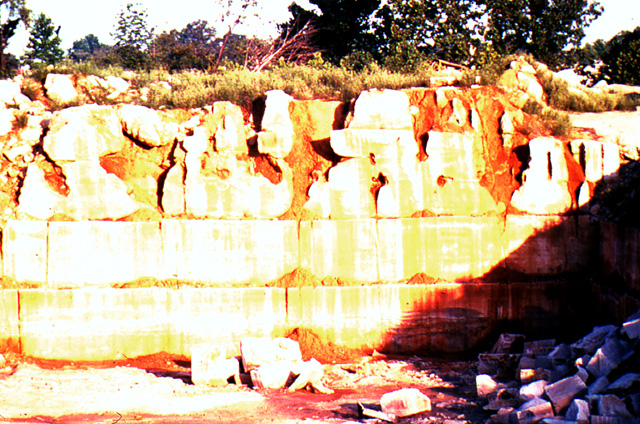 KarstRole of chemical weathering
Dissolution: process of rock dissolving when it comes into contact with water

Limestone is dissolved by surface or groundwater and transported in solution

Karst mostly occurs in humid regions where carbonate rock (e.g., limestone) is present
However, karst does occur in every region (tropical, temperate, polar, etc.)
Limestone (potential Karst)U.S. Regions
3
2
1
Carlsbad Caverns, NM
Ozarks, MO and AR
Mammoth Cave, KY
Florida (“Limestone Peninsula”)
4
Karst Formations
Sinkholes (also called a “doline”)
Surface water features
Disappearing Streams
Springs
Karst Towers
Caves
Many other smaller formations occur within caves!
Karst FormationsSinkholes: How do they form?
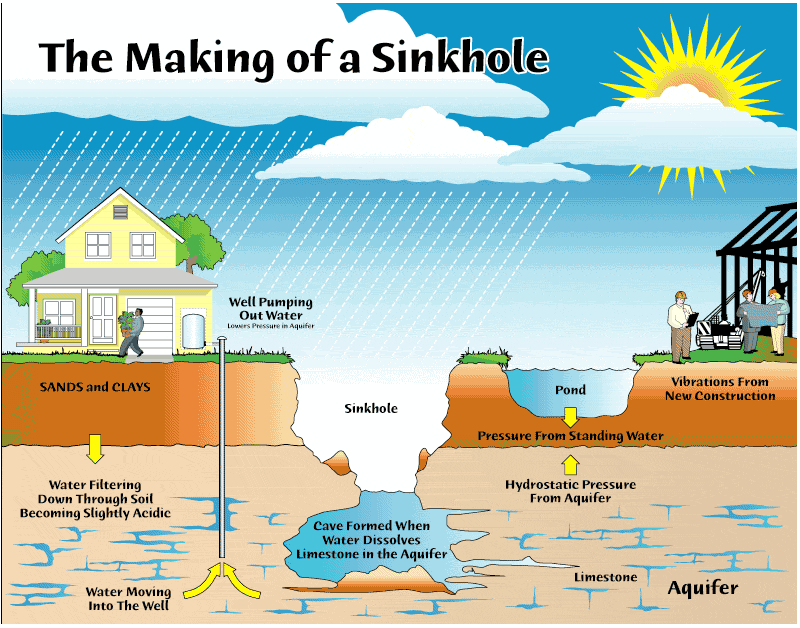 Karst FormationsSinkholes: 3 types
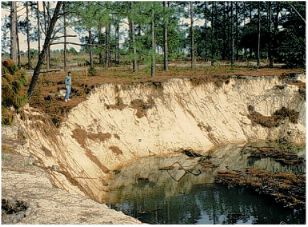 Solution Sinkhole
Little or no sediment is present over limestone
Easily dissolved by water

Cover-Subsidence Sinkhole
Thick sediments overlay limestone
Underlying limestone is dissolved, sediments dump into the void

Cover-Collapse Sinkhole
Triggered by heavy rainfall, drought, overloading
Cause sudden collapse into void
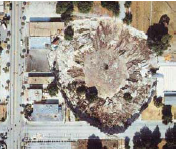 Cover subsidence sinkhole
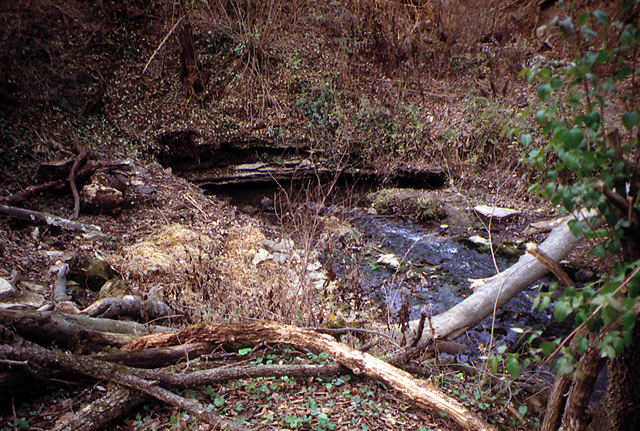 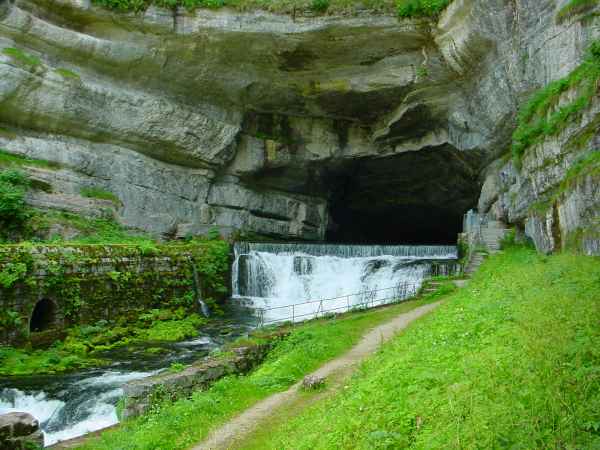 point at which the stream goes underground
point from where the water comes above ground, often  from a cave
Karst FormationsSurface Water Features
Karst regions are noted for their lack of well-established surface drainage.
Surface drainage is actually replaced by extensive underground drainage.
Where surface streams do develop, they do not flow very far – they “disappear” (disappearing streams) and “reappear” (springs).
Spring
Disappearing stream
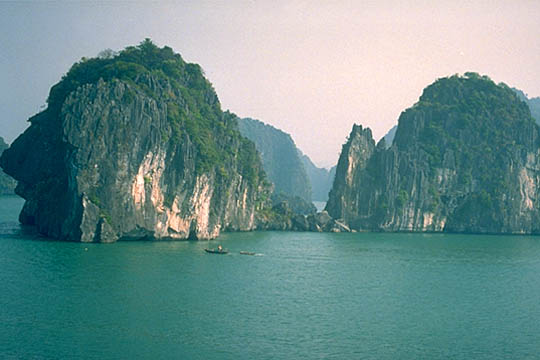 Halong Bay, Vietnam
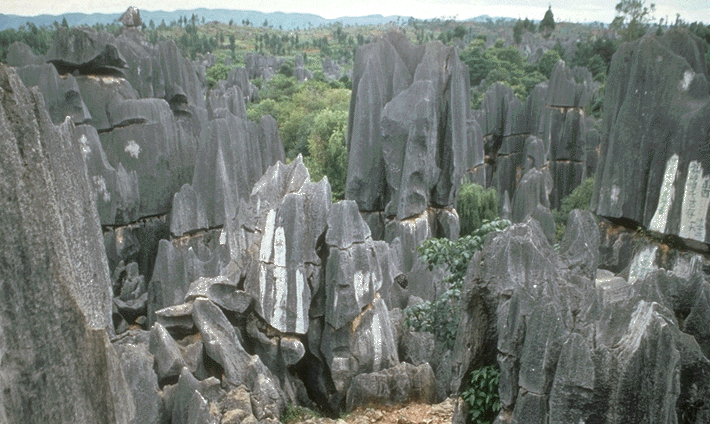 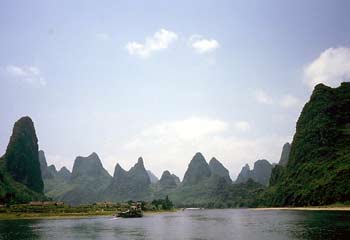 Guilin Region, SE China
Stone Forest, China
Karst FormationsTowers
Formation is due to a combination oftectonic uplift andtropical erosion.
Karst FormationsTowers (con’t): Stone Forest, China
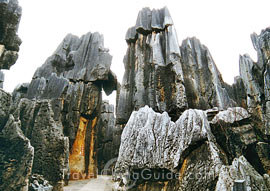 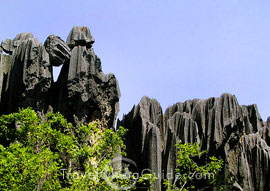 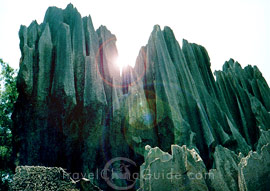 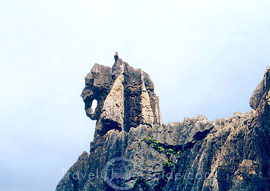 Cockpit karst
Arecibo Radio Telescope
Inside sinkhole
Goldeneye
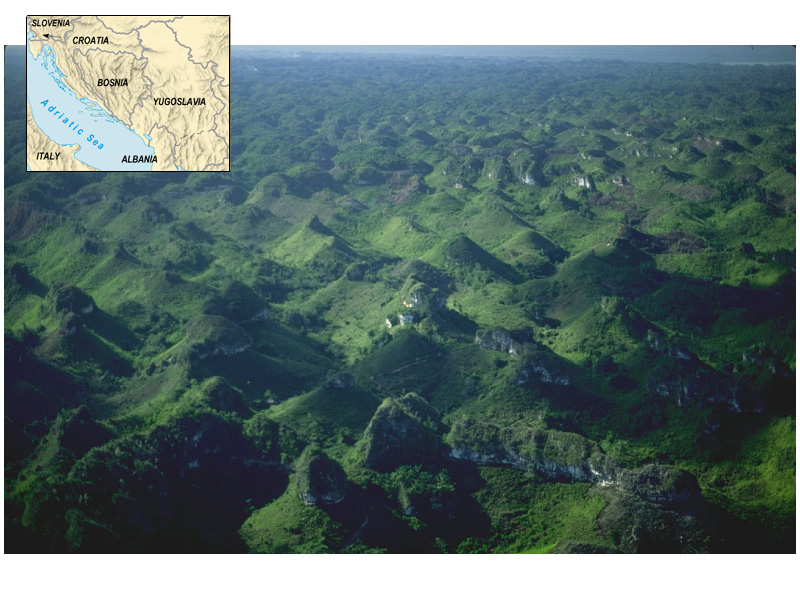 Term “karst” originated in the Krs region of Slovenia.
Karst FormationsCaves
Forms in a manner similar to sinkholes
Water travels through (limestone’s) rectangular joints and dissolves limestone, leaving a void below ground
Often have other limestone formations within the cave
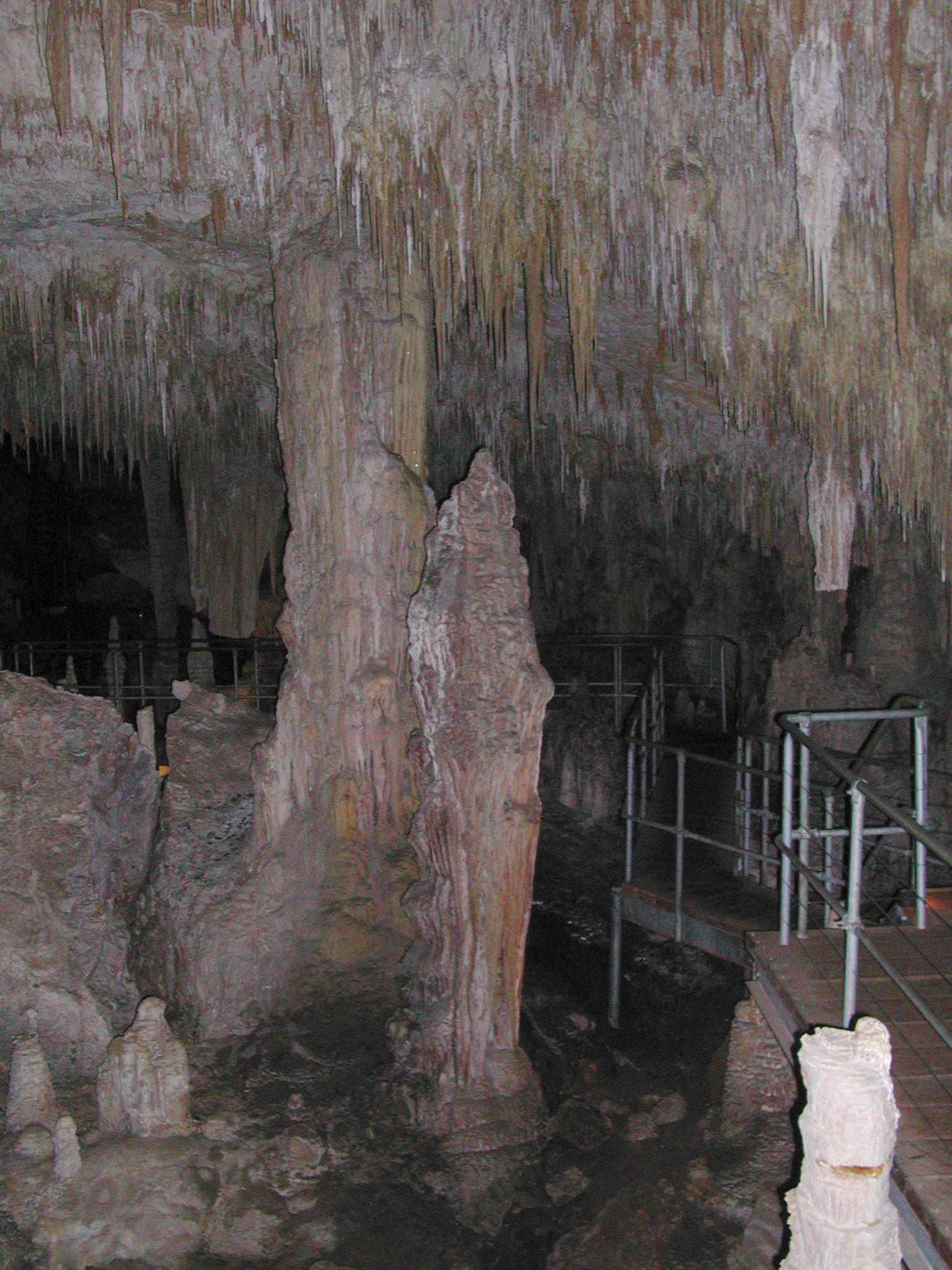 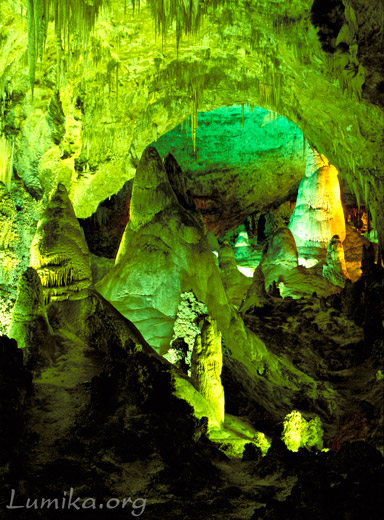 Hall of Giants
Carlsbad Caverns, NM
Mammoth Cave, KY
Del Arco Cave, Puerto Rico
Karst FormationsCaves: common interior formations
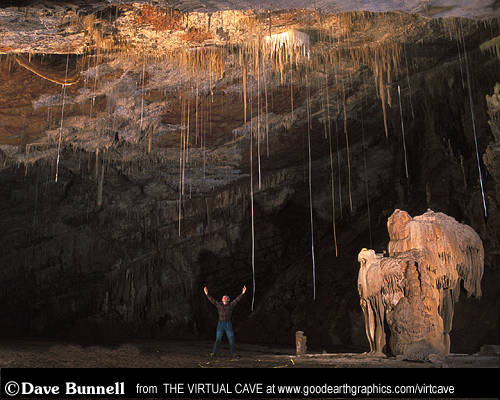 Soda Straws
Stalactites & Stalagmites
Columns
(stalactites & stalagmites grown together)
Pool spar & shelfstones
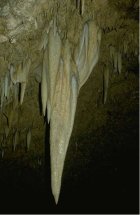 Stalactite
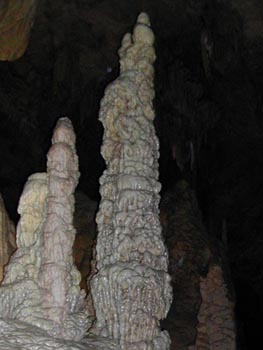 Stalagmite
Karst FormationsCaves: common interior formations
Soda Straws
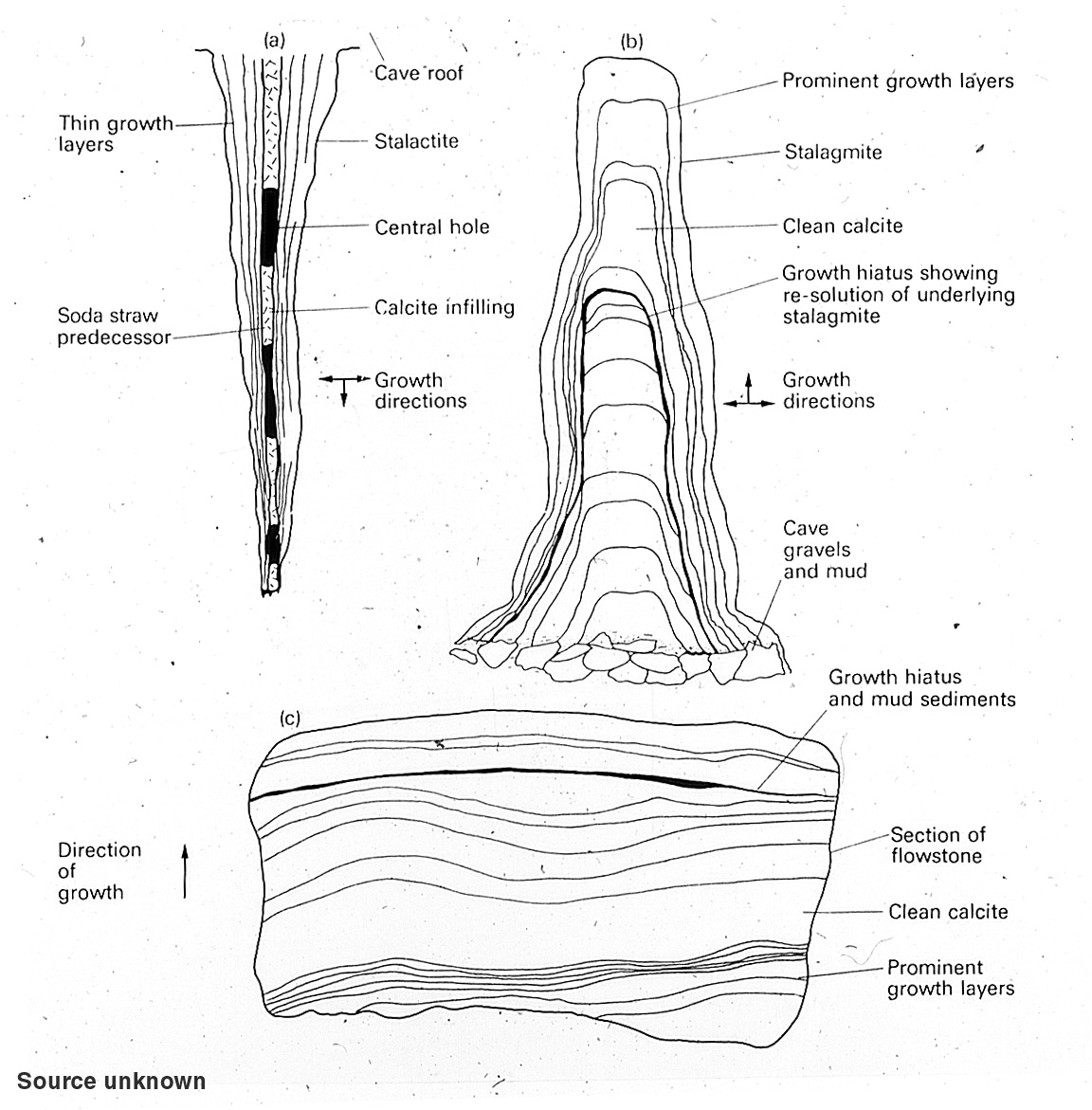 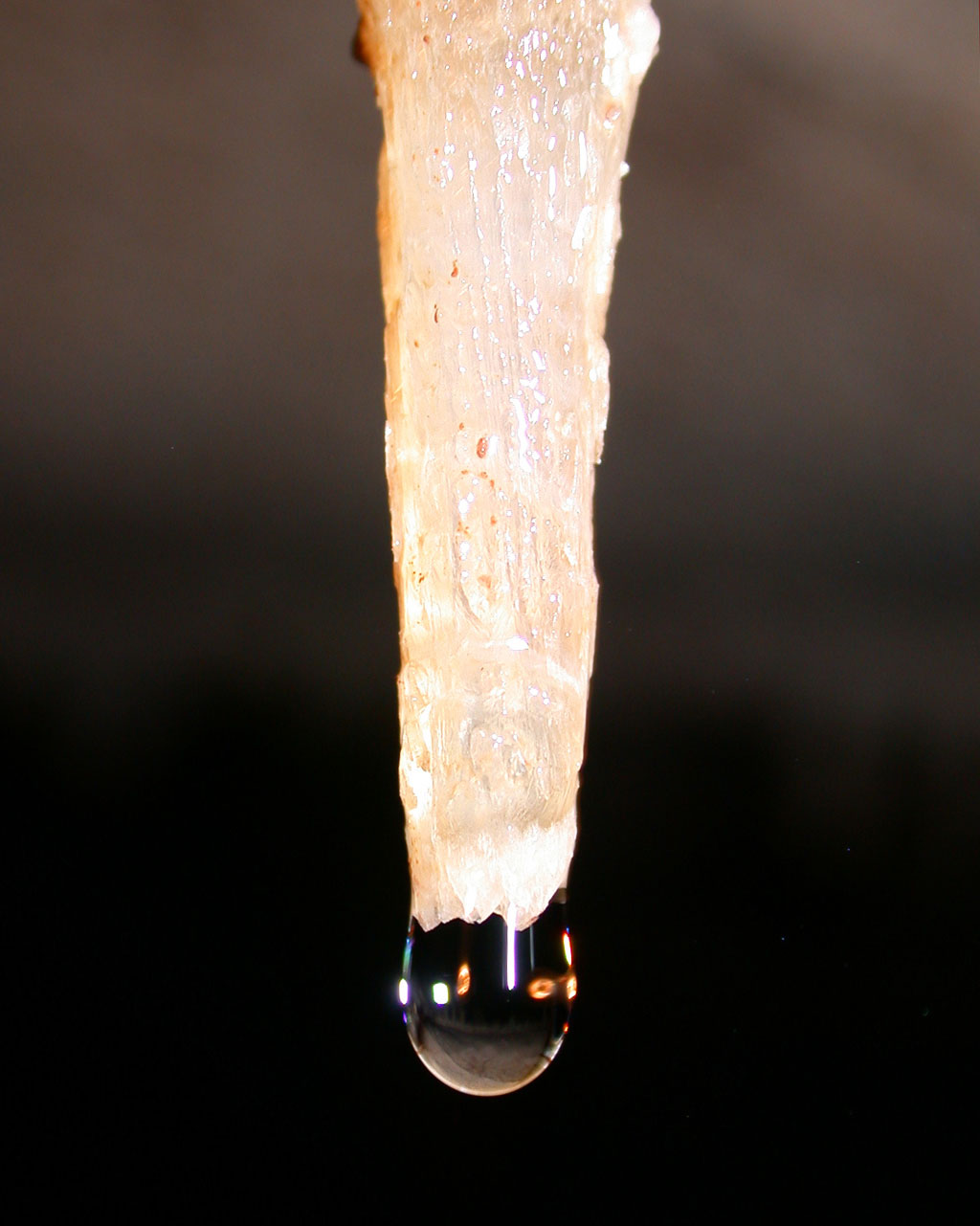 Karst FormationsCaves: how soda straws develop into stalactites
Soda straws are initially hollow, allowing dissolved limestone to travel through the tube.

Because a dissolved solid is traveling through the tube, it sometimes gets plugged up.

This forces the dissolved limestone to “back up” and start flowing on the outside of the straw.

Eventually, it thickens and becomes recognizable as a stalactite!
Karst FormationsCaves: common interior formations
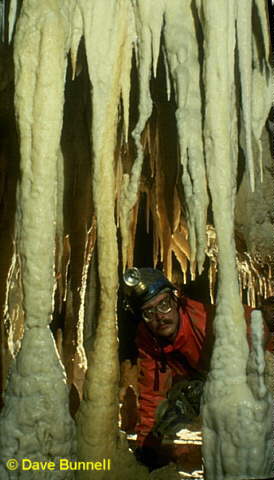 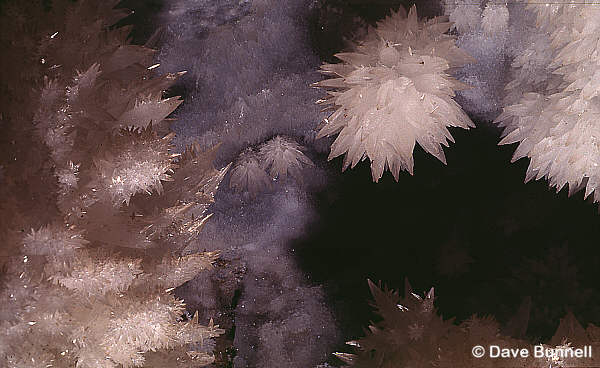 Pool Sparcrystallization of dissolved limestonein water
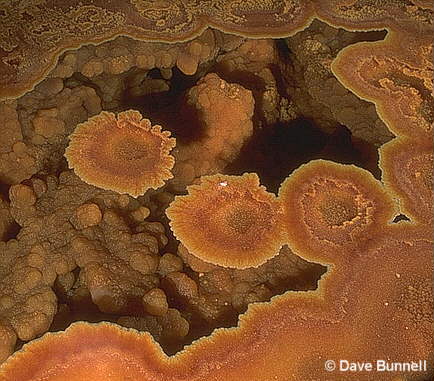 A shelfstone develops when spar attach to side of a cave pool
Columnsform when stalactites & stalagmites grow together
Unique biology
Constant temp and humidity
No light (blind, no pigmentation)
No plants
Many unique species
Often home to bats!
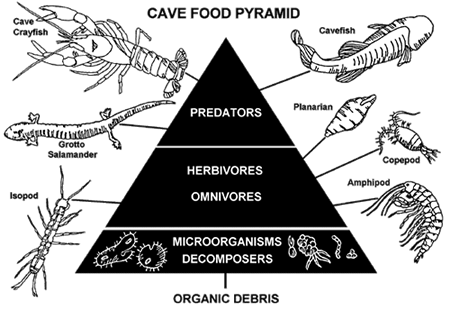 Just ewwwhttps://www.fs.usda.gov/detail/elyunque/learning/nature-science/?cid=fsbdev3_042936
Water Drainage
Lack of well-established surface drainage – deranged drainage!

Surface drainage is actually replaced by extensive underground drainage!
Aquifer: an underground layer of permeable rock containing water. Sometimes, the aquifer is “confined” between two layers of impermeable rock.
Unconfined aquifers allow water to easily pass in and out (from above and below)
Water Table: the level at which underground water stays. It is the very top of the zone of saturation.
Water DrainageAquifers & Water Tables
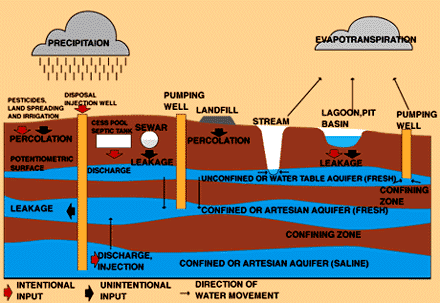 Water DrainageAquifers & Water Tables
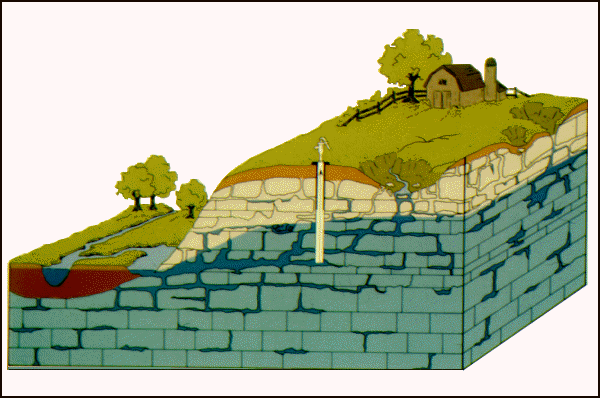 Where is the water table level? Would this be a “confined” or“unconfined” aquifer?
Let’s look at a few pics
Guatemala
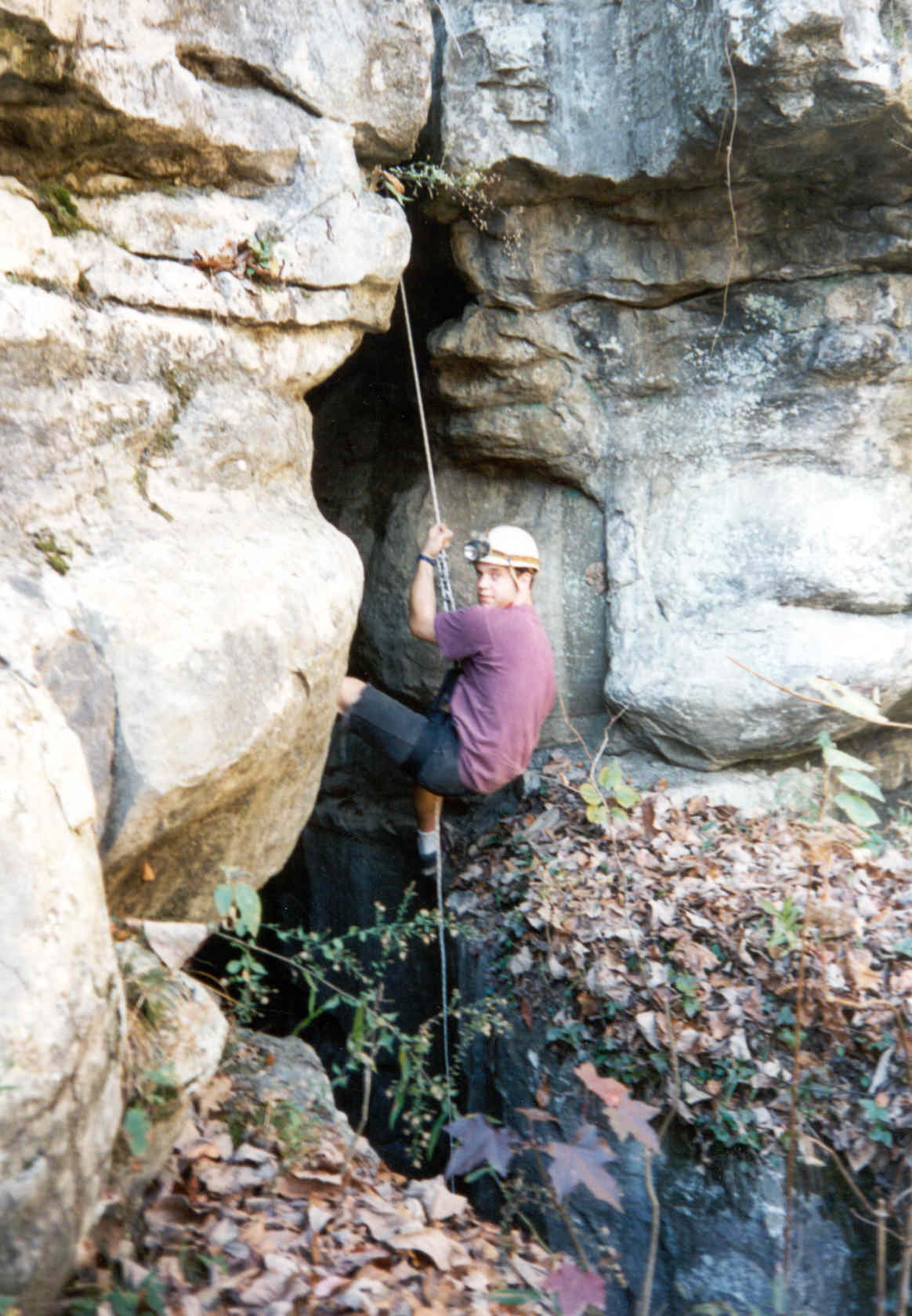 Alabama!
Go through https://www.youtube.com/watch?v=KTViaGA1cqA
Google a few sinkhole vids
https://www.usatoday.com/story/news/nation/2014/02/12/corvette-museum-sinkhole/5417171/
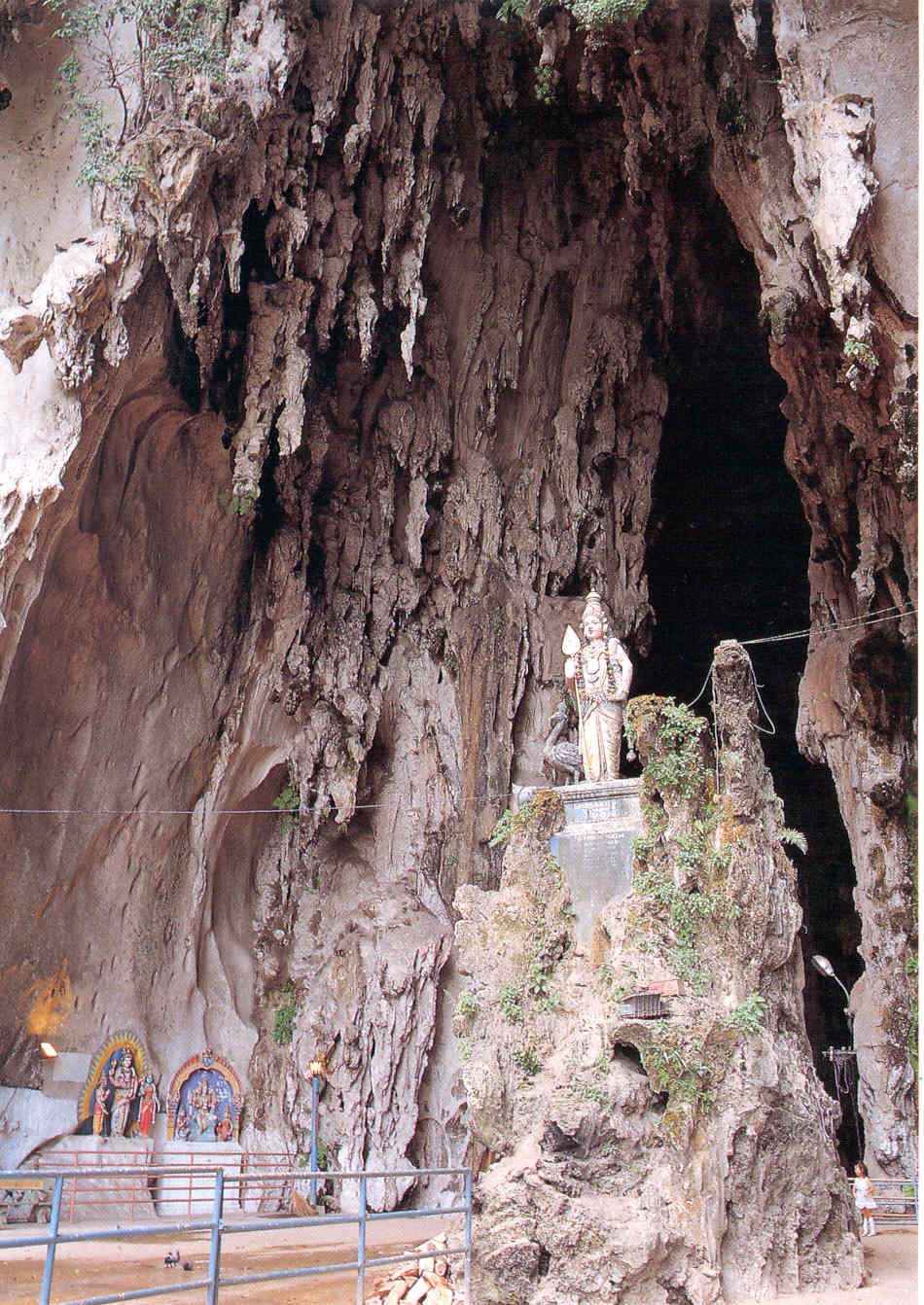 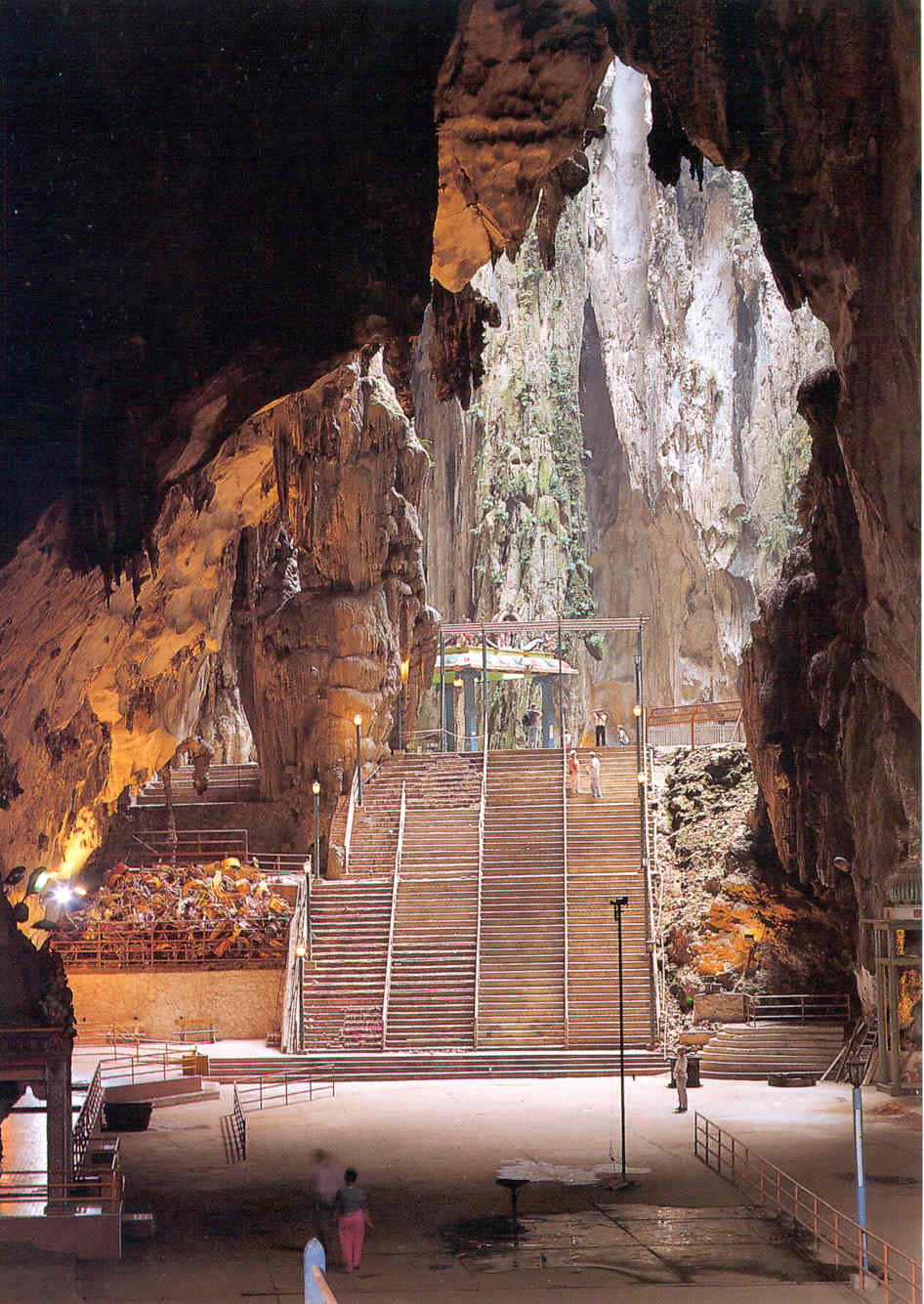 Great Basin
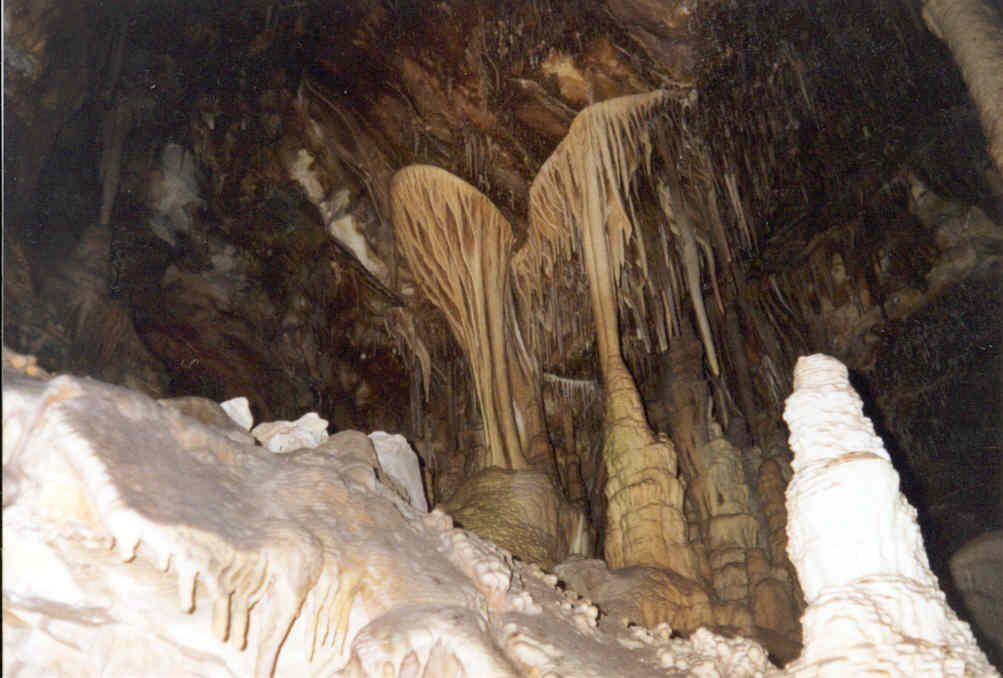 Goto Great Basin.  Look at glacial and karst.
Florida sinkholes
And off to winter park, FL